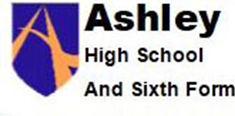 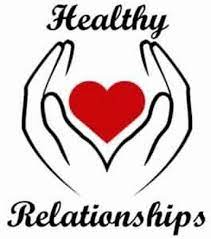 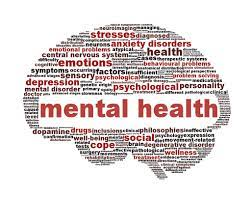 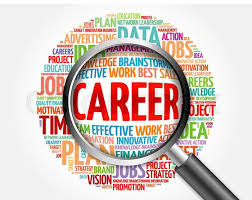 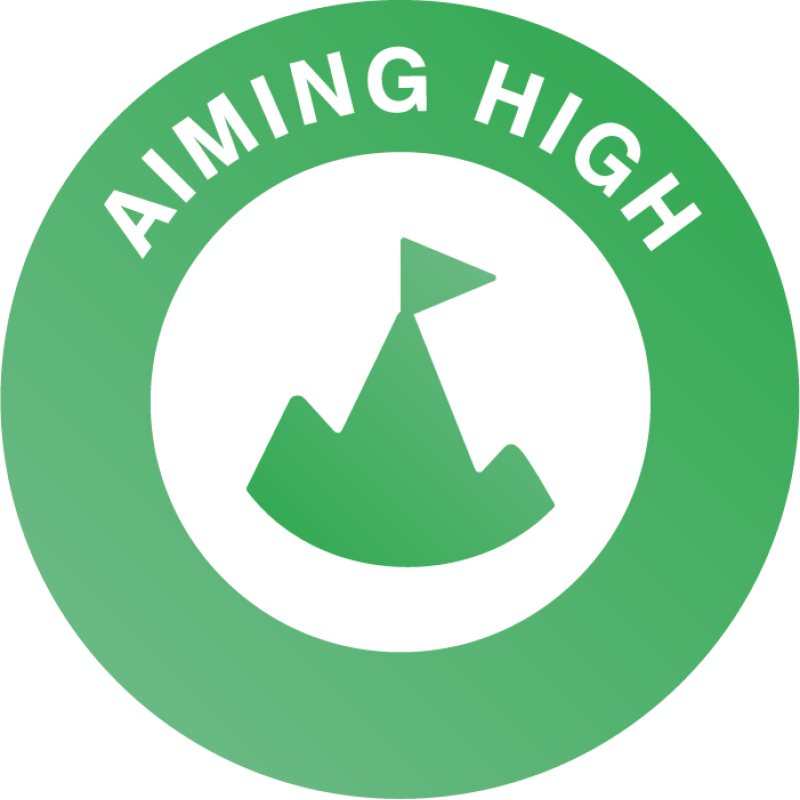 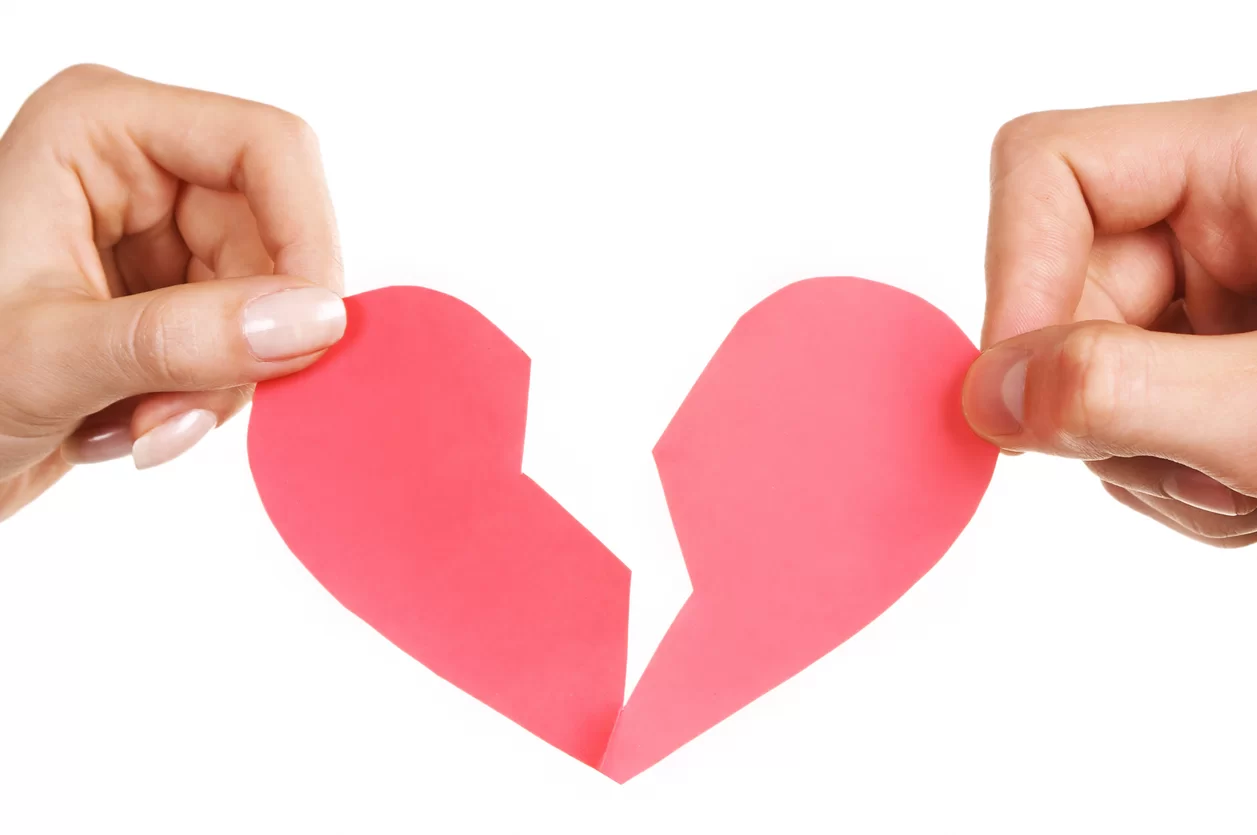 Half Term 1	Half Term 2	Half Term 3	 Half Term 4	Half Term 5	Half Term 6
RSE & Health Ed Year 10
RSE
Healthy relationships and consent
Risks of STI’s, sexting and pornography
Careers Lesson/s
What makes you tick personality test and job values (1 lesson)
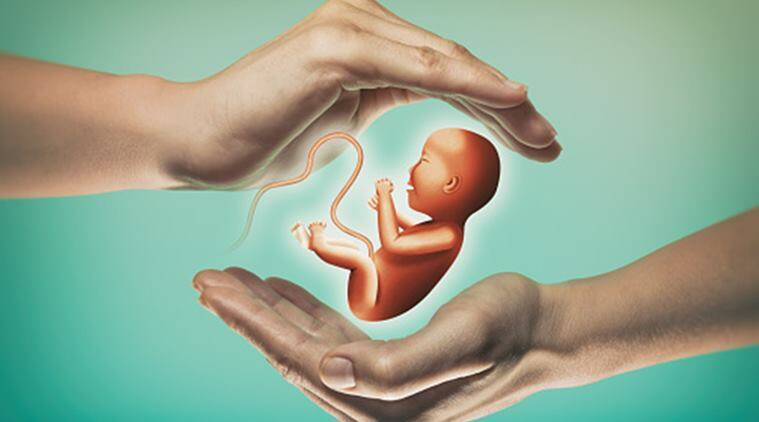 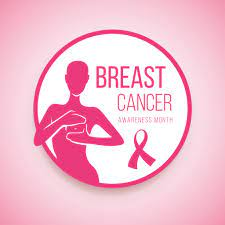 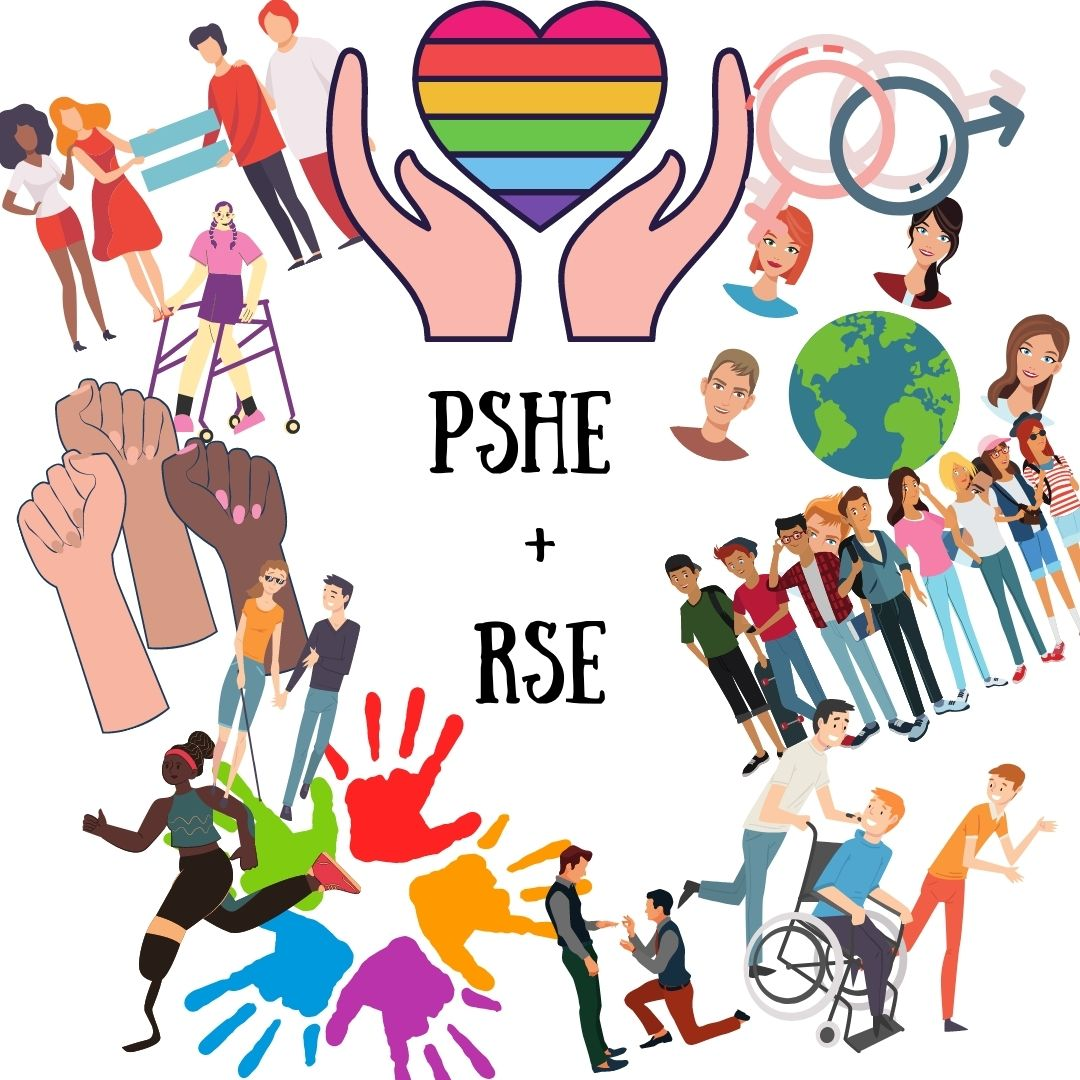 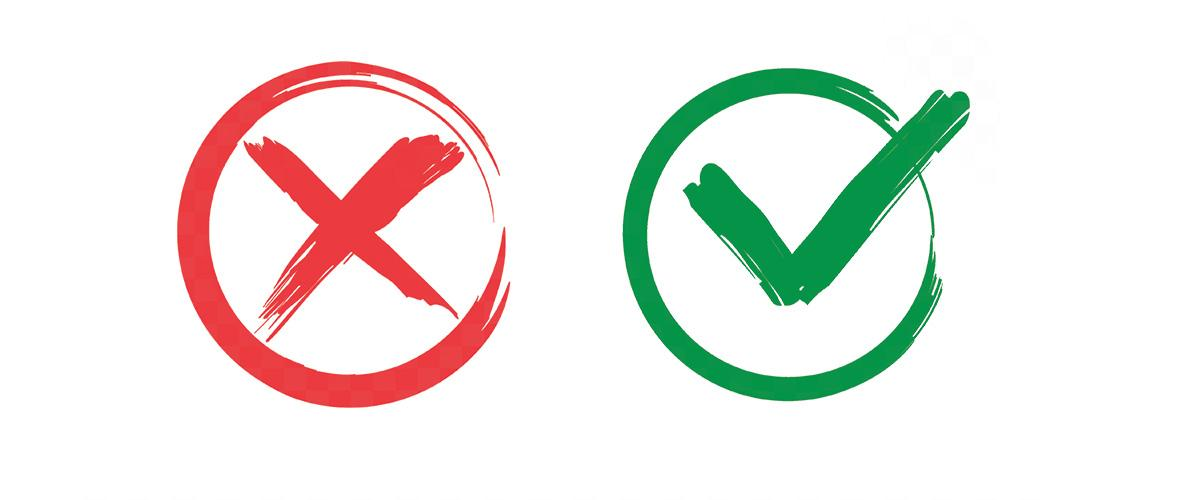 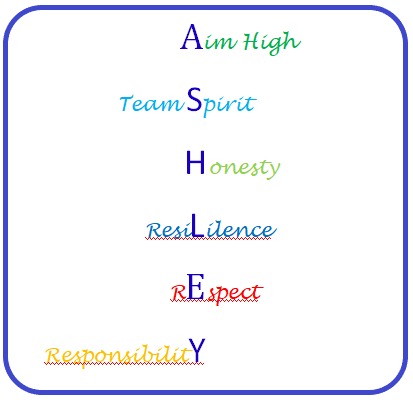 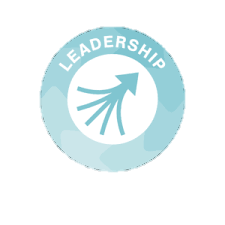 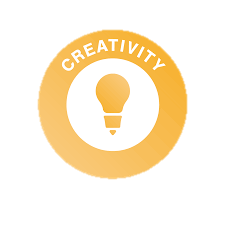 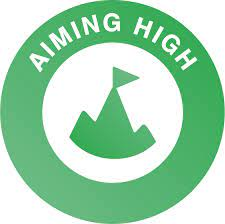 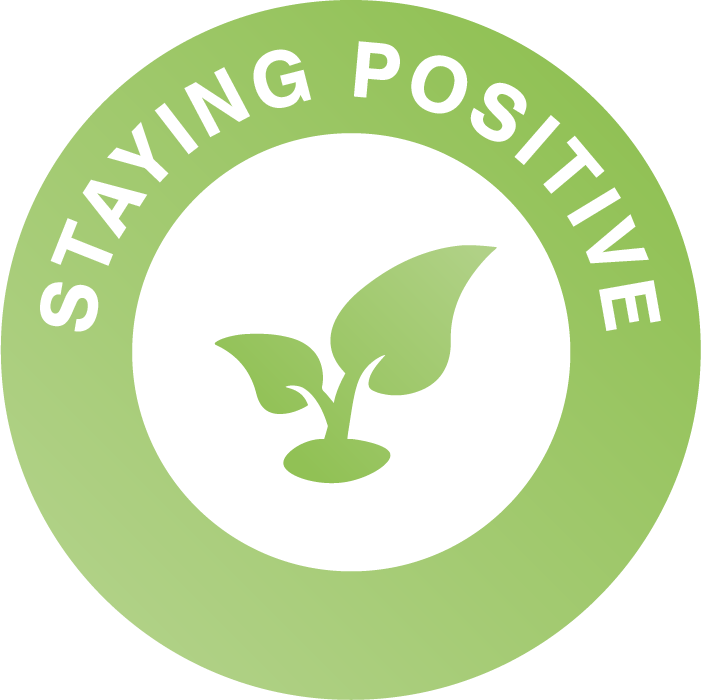 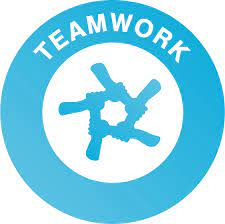 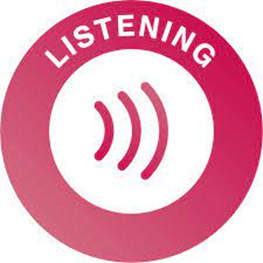 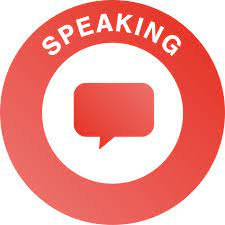 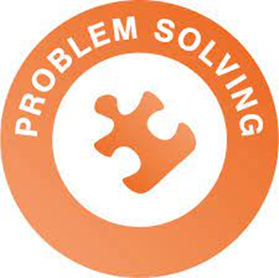 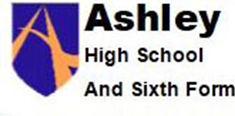 Health & Wellbeing
Health and Safety 
Careers Lesson/s
Interview preparation
Financial support for students 
Evaluation www.youthemployment.uk
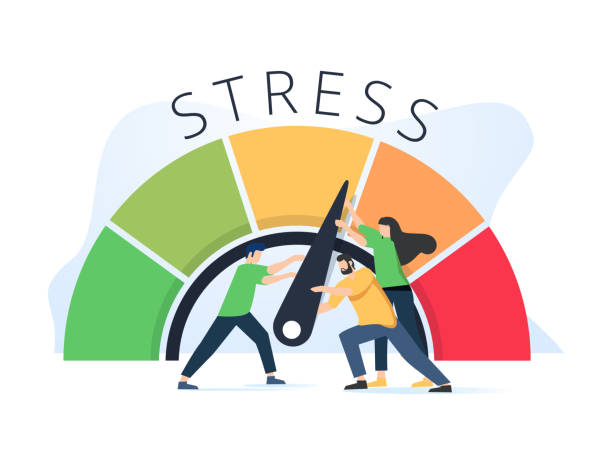 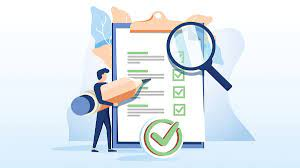 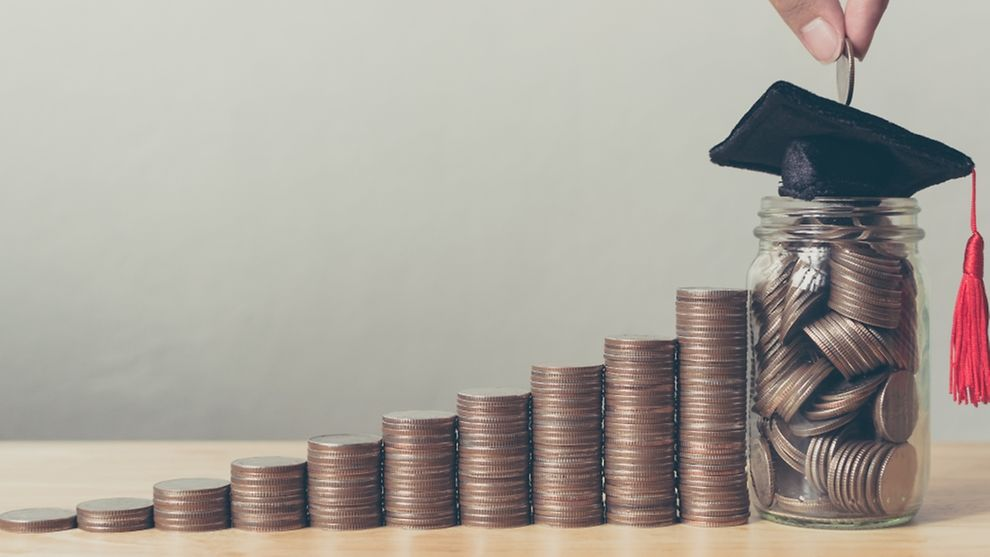 Half Term 1	Half Term 2	Half Term 3	 Half Term 4	Half Term 5	Half Term 6
RSE & Health Ed Year  11
Health & Wellbeing
Health and Safety 
Careers Lesson/s
Interview preparation
Financial support for students 
Evaluation www.youthemployment.uk
Living in the Wider Community
Skills for employment and career progression
 Careers Lesson/s
CV Writing/updating and covering letters
Application forms
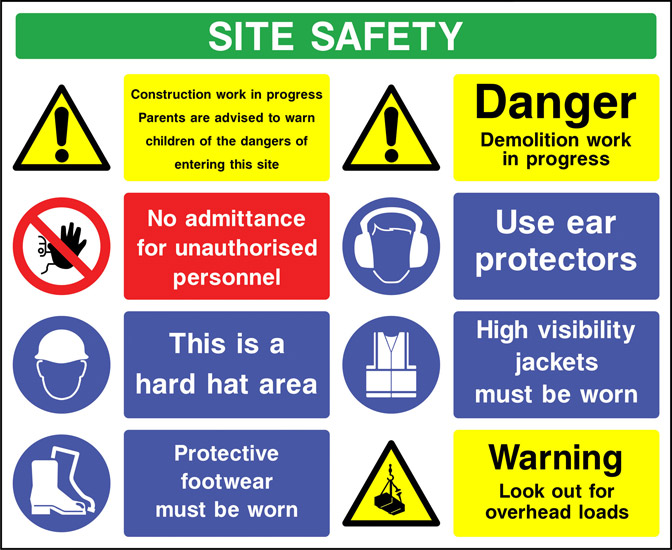 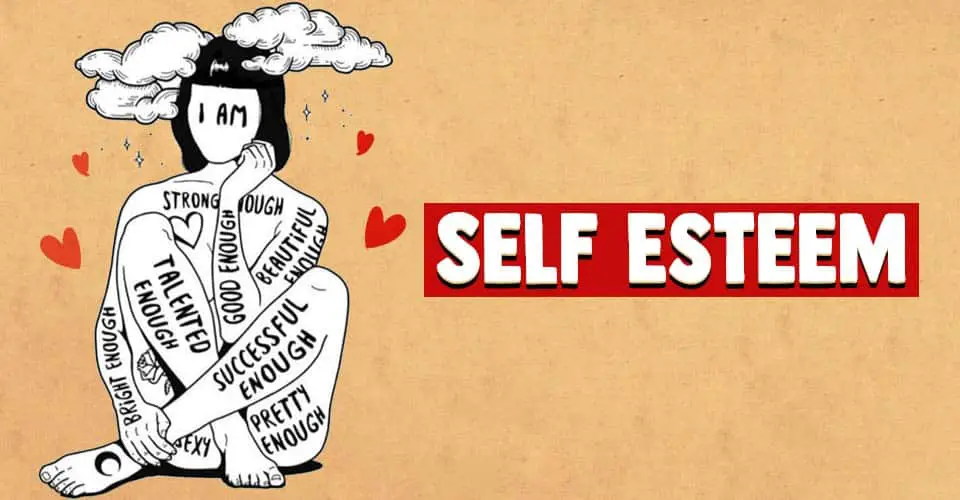 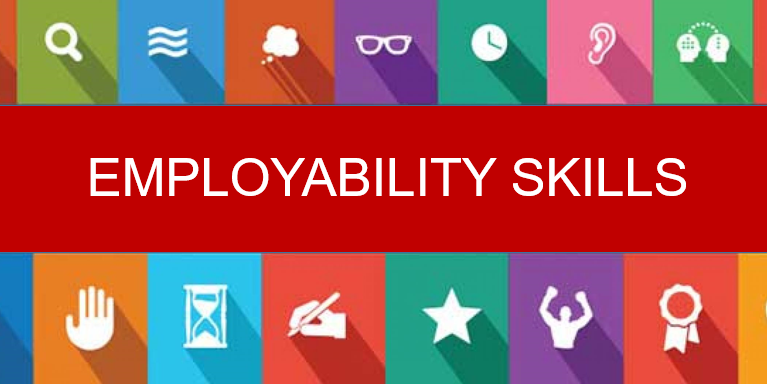 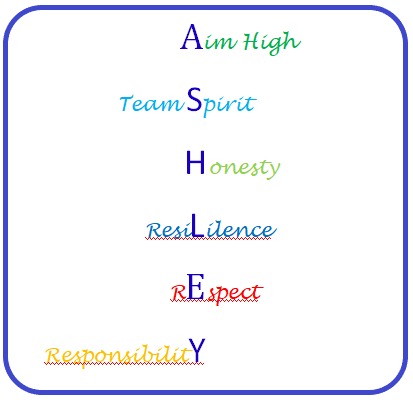 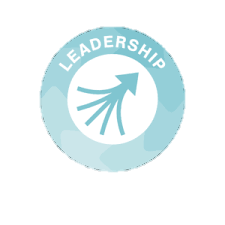 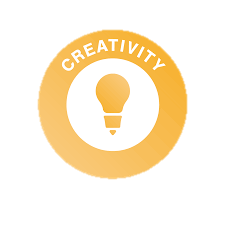 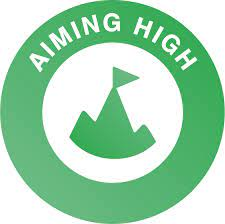 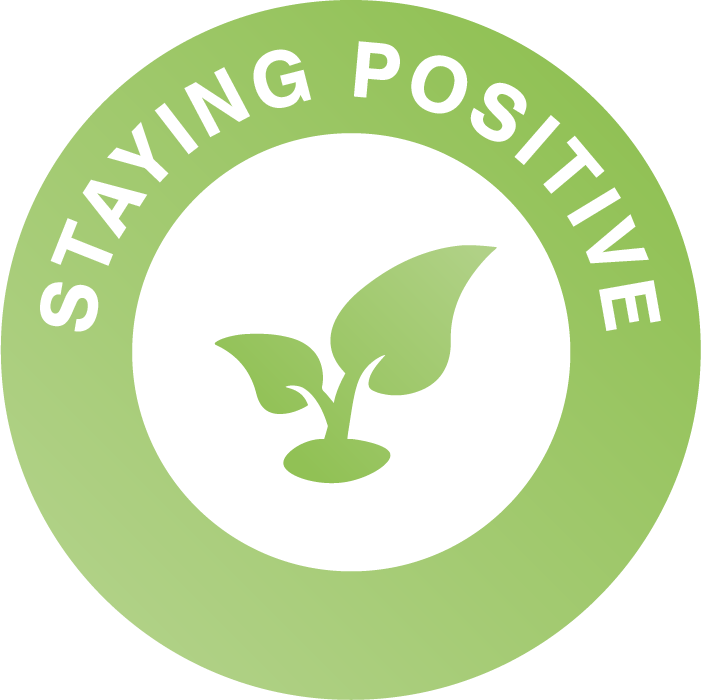 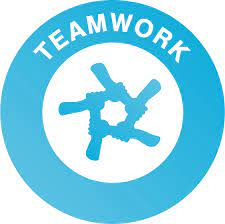 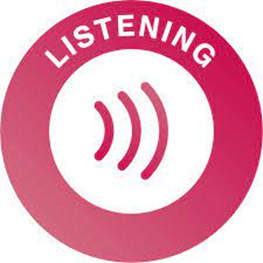 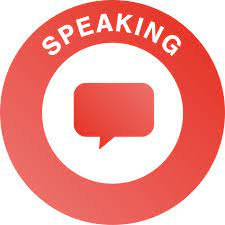 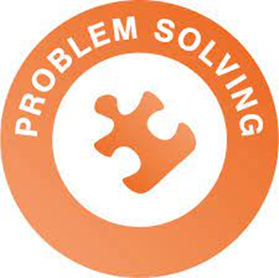